Entangled Queries :Enabling Declarative Data Driven Coordination
Johannes Gehrke
       Department of Computer Science, Cornell University 

With Gabriel Bender, Nitin Gupta, Lucja Kot, Sudip Roy (Cornell) and Milos Nikolic, Christoph Koch (EPFL)
Abstract
Introduction to Entangled Queries 
Achieving Coordination to match Entangled Queries 
Evaluation of the performance of the matching algorithm on realistic coordination workloads
Introduction
Coordination Examples
Coordination: Travel
Assume Tom and Meg want to coordinate itineraries
Fly on the same flight, in       adjacent seats
Also stay in the same hotel if possible
Coordination: Enrollment
Students want to enroll in classes with their friends
 Help with homework, moral support
Already happens with out-of-band Communication
Data-Driven Coordination
It is not just the applications that are data-driven....The coordination itself is data-driven too!
Users want to agree on a choice of data values
Not on the time of day of when jointly enrolling in a course
Today typically achieved with out-of-band communication Or through an ad-hoc solution for a given scenario...
D3C: Declarative Data-Driven Coordination
Key Idea
Coordination without worrying about the details of the Coordination

Coordination abstraction sits at the same level as other abstractions that relate to data 

Users specify their  preferences and constraints and let the system take of the implementation i.e. Declarativity

Example 
Meg says: “Book me a ticket on the same flight as
 Tom”
 System takes care of the actual coordination
D3C and The Legacy of Transactions
ACID Properties of a transaction
	Atomicity, Consistency , Isolation and Durability
D3C requires relaxing isolation
For semantic reasons, not for performance (such as lower isolation levels, eventual consistency)
We still want atomicity and durability
And the communication due to coordination should be “controlled“
Contributions of this paper
Formalizing entangled queries as a simple and power abstraction of 
    D3C
Syntax and semantics of Entangled Queries
Formal notation of safety for the queries that are admitted into the system
Coordination algorithm that finds the potential coordination partners
End to End System that supports entangled queries
Entangled Queries
Entangles queries: An abstraction and a mechanism for 
D3C (Declarative Data Driven Coordination)
Example Scenario:
	Kramer  and Jerry want to travel  to Paris on the same flight  but Jerry wants	to travel only on flights operated by “UNITED” airlines
How do we express that as Entangled Queries?
Entangled Queries Syntax
Kramer’s Query



Jerry‘s Query
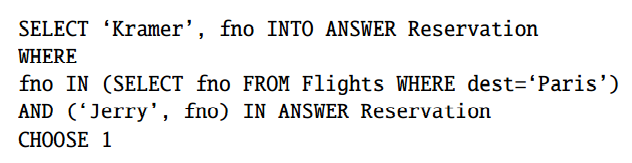 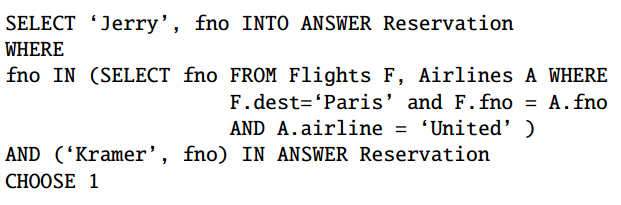 Example
Entangled Queries Syntax
SELECT select_expr
INTO ANSWER tbl_name [, ANSWER tbl_name] ...
FROM TABLE
[WHERE  answer_condition]
CHOOSE  1 
Currently, supports only SPJ (conjunctive) queries in the WHERE clause
Could be extended with disjunction, union, aggregate constraints,
Entangled Queries Syntax
ANSWER relations:
	Answer is  virtual relation that contains the answers to all the current 	queries in the system. (in this case Reservation)
	It does not exist in the database.
	Necessary for coordination
WHERE          : Conditional clause  refers to both database and ANSWER tables
CHOOSE  1   :  choose exactly 1 tuple that satisfies coordination constraints
Neither user explicitly specifies which other queries he wishes to coordinate with – e.g. by using an identifier for the coordination partner’s query. Instead, the coordination partner is designated implicitly using the partner’s query result.
Intermediate Representation
Evaluation is easy when performed on  Intermediate Representation 
A Datalog-like representation			
			{ C } H :- B

 C, H and B are conjunctions of relational atoms over answer relations
 B over database (non-answer) relations
Entangled Query in extended SQL representation
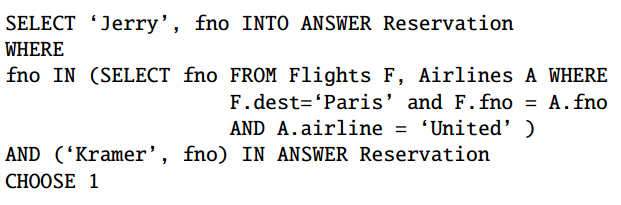 {C}				H			B
-----------------------------------------------------------------------------------------------------------------------------
{Reservation(Jerry , x)}       Reservation(Kramer , x) :-Flight(x , Paris)

{Reservation(Kramer , y)}  Reservation(Jerry , y)     :-Flight(y , Paris) ^ Airline(y, United)
Intermediate Representation
H corresponds to SELECT INTO clause
B and C corresponds to information in the Where Clause
C specifies all the conditions on answer relations from the where clause
B specifies the conditions on database relations from WHERE clause
Semantics
Semantics should be from the perspective of the system on how the set of entangled queries must be answered together(Evaluation)
This process is called Coordinated Query Answering
Database should NOT be changed during the answering process
Valuations and Grounding :
	Valuation : Assignment of value from database D to each 		                    variable of q where q is a query in Intermediate repr.
	Following the valuations, variables are replaced by constants 	in 	the same query which is called as grounding.
	Let G be the set of groundings of the queries
Valuation and Grounding Examples
Flights database
Kramer’s Query has three valuations ; x can be mapped to either 122 123 or 134
Similarly Jerry’s Query has two valuations ; y can be mapped to either 122 or 123
Grounded Queries(G)
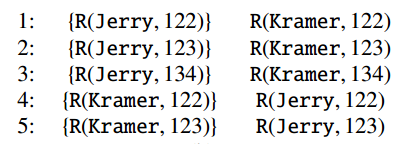 Finding the answers
Evaluation is a search for a subset G ′ ⊆ G such that G ′ contains at most one grounding of each query 
Groundings in G′ can all mutually satisfy each other’s post conditions.
             Let G = { 1, 2 , 3 , 4 , 5}  (from the prev. slide)
	then G′= { {1,4} , {2,5} }
             Groundings 1 and 4  as well as groundings 2 and 5, are suitable coordinating    	subsets G′.
Once such a G′ is found, the evaluation produces an answer relation which consists of the union of all the head atoms in G′
Stages Of Query Evaluation
Check queries for safety
 Partition queries into subsets and match queries
 Create and evaluate the combined query and construct individual answers
Stage 1:Query Answering: UNSAFE queries
A set of queries Q is unsafe if there is a query q with more than one potential coordination partner
i.e. it contains a post condition atom that is  unifiable with one or more atoms  head atoms found in q
UNSAFE QUERIES
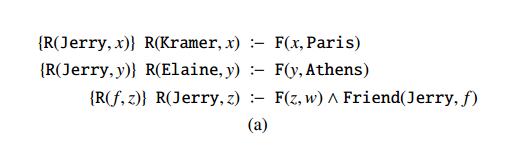 Safe Coordination Structure
Several possibilities for coordination here. 
       1 . Book all three users on a United flight  . 
       2 . Booking  of all three users in same flight is not possible
       3.  In this case, Jerry and Kramer may still be able to coordinate 	  	 and fly with another . 
Observations :
Safe coordination structure -each query has a unique coordination partner
But not Unique
Safety and Unifiability
Two relation atoms (referring to the same relation) are unifiable unless they
     contain different constants in the same attribute
		R(x; y) and R(z; z) are unifiable
		R(2; y) and R(3; z) are not
 Query q is a potential coordination partner for q‟ if some head atom 
     of q unifies with some postcondition  atom of q‟.
 A set of queries is unsafe if there a query with more than one potential   
     coordination partner (slide 20)
Simple algorithm: 
	Iterate over query set and search for queries with post conditions  that 	unify with heads from more than one query and remove them
Query Answering: Safety
In many settings, there will be only one way to match up the queries for coordination
Specify this formally as a notion of safety for a set of queries and test for safety
Safety is independent of data
	safety is formalized using logical unifiability between heads and post 	conditions  
How to deal with unsafe queries ? 
1. Give feedback to users
2. Remove queries from set until the set is safe using the simple algorithm
Safety and Unifiability
Two relation atoms (referring to the same relation) are unifiable unless they contain different constants in the same attribute
	R(x; y) and R(z; z) are unifiable
	R(2; y) and R(3; z) are not
Query q is a potential coordination partner for q‟ if some head atom of q unifies with some postcondition  atom of q‟.
A set of queries is unsafe if there a query with more than one potential coordination partner
Simple algorithm: Iterate over query set and search for queries with 
    postconditions  that unify with heads from more than one query.
Uniqueness Of coordination structure(UCS)
Unifiability Graph
One node per query in the system
If the head atom of query qi unifies with the postcondition atom of the query q j then draw an edge between q i and q j
A set of queries has UCS property if every node in its unifiability graph belongs to a strongly connected component of the graph.
Example:
q1 : {R(x1) Λ S(x2)}   T(x3)   :- D1(x1; x2; x3)
q2 : {T(1)}     R(y1)    :- D2(y1)
q3 : {T(z1)}    S(z2)  :- D3(z1, z2)
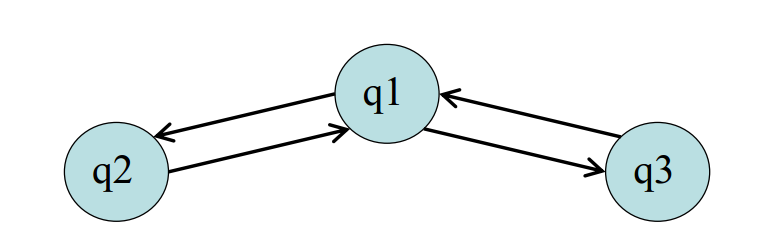 Stages Of Query Evaluation
Check queries for safety
 Partition queries into subsets and match queries
 Create and evaluate the combined query and construct individual answers
Stage 2: Query Matching
Discover the coordination structure implicit in a set of queries
Partition  Q into set of components that can be processed independently and in parallel ( 2.A Query Partitioning phase)

Identify Unanswerable queries (2.B Unifier Propagation)
2.C Matching Phase


*All phases make use of unifiability graph
2.A Query Partitioning
The unifiability graph allows Q to be partitioned into subsets that can be processed separately and in parallel.
Partitions are the connected components in the unifiability graph
Let q1 and q2 are different components of Q 
Any coordinating set that contains groundings of both q2 can be broken into two smaller disjoint coordinating sets
One coordinating set contains q1 and the other contains q2.
All sub-sequent stages of evaluation can therefore be performed separately on each component of Q.
2.B Unifier Propagation
Unifiability graph gives overall structure of how queries match up
But we know more information:
	q1 : {R(x1) Λ S(x2)}   T(x3)   :- D1(x1; x2; x3)
	q2 : {T(1)}     R(y1)    :- D2(y1)
	q3 : {T(z1)}    S(z2)    :- D3(z1, z2)
The head of q1 only satisfies the postcondition  of q2 if x3=1 Eventually, all the variables will be associated with values from the DB, so we will have a valuation
We know coordination is only possible for valuations that assign x3 the value 1
Unifier
We represent this information as unifiers associated with nodes in the graph
For each node n in the unifiability graph an Unifier U(n) is associated
Let val ={constants, variable}
An unifier is  a constraint on the valuations of the variables in val
Unifier Example
Example 2
q1 : {R(x1) Λ S(x2)}   T(x3)   :- D1(x1, x2, x3)
q2 : {T(1)}     R(y1)    :- D2(y1)
q3 : {T(z1)}    S(z2)  	  :- D3(z1, z2)
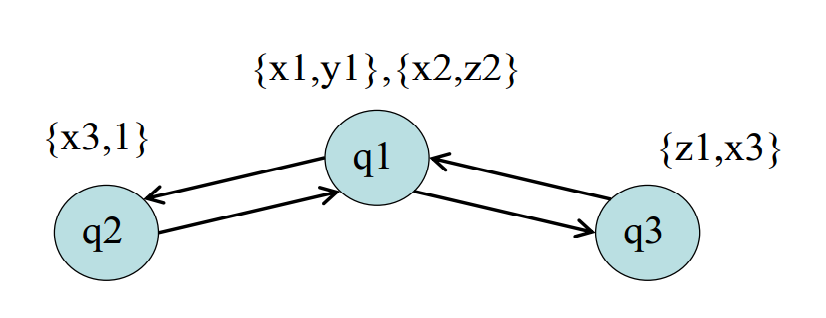 Most General Unifier
Example
A most general unifier(MGU) that enforces all the constraints imposed by each unifier
Given unifiers u1and u2, the MGU(u1, u2) may or may not exist
{{x , 3},{y , z}} is a unifier specifying that x must have value 3 and y and Z must have same value
For instance, there is no MGU for the unifiers {{ x, 3}} and{{ x, 4}} if one existed, it would need to restrict valuations so that x was equal to both 3 and 4.
2.C Matching Phase
Query matching is an iterative process that propagates these unifiers 
   through the graph
May remove nodes from the graph (queries whose postconditions
    cannot be satisfied)
Eventually either fails or reaches a fix point called matching
Matching phase algorithm
A sample run of matching
A sample run of matching
Stages Of Query Evaluation
Check queries for safety
 Partition queries into subsets and match queries
 Create and evaluate the combined query and construct individual     answers
Constructing and Evaluating combined queries
After  matching procedure we are left with set of answerable queries
		Q={ qi } i є I        each associated with an unifier U(qi )
We compute a global unifier U for whole set of queries as MGU({U(qi)})
U is expressed as a conjunction of equality statements relating 
   variables and constants. We call this  conjunction ϕU
Create a combined query using Q and ϕU    called q*
                              Λi Hi   = Λi Bi Λ ϕU
Bi denotes the body of qi  and Hi denotes the conjunction of head atoms
Example
All query nodes end up with   same unifier 
		        {{ x1, y1}, { x2, z2}, { x3, z1, 1}}
The required most general unifier U is  also  {{ x1, y1}, { x2, z2}, { x3, z1,1} }
A suitable corresponding ϕU is     x1 = y1  ∧    x2 = z2    ∧    x3 = z1   ∧    x3 = 1
The combined query generated by the system is as follows:
      T( x3) ∧ R(y1) ∧ S(z2) :-  D1( x1, x2, x3) ∧ D2(y1) ∧ D3(z1, z2) ∧ x1 = y1 ∧  x2 = z2  ∧ x3 = z1 ∧ x3 = 1
     Using the information in ϕU   q* can be simplified to 
	T(1) ∧ R( x1) ∧ S( x2) D D1( x1, x2, x3) ∧ D2( x1) ∧ D3(1, x2)
Building the Combined Query
{Reservation(Jerry , x)}    Reservation(Kramer , x)  :-Flight(x , Paris)
{Reservation(Kramer , y)}  Reservation(Jerry , y)    :-  Flight(y , Paris) ^ 								                 Airline(y, United)
Gets Rewritten to 
Reservation(Jerry , x) Λ Reservation(kramer , x)} :-Flight(x, Paris) Λ 									    Airline(x, United)
q* is sent to the database for valuation
D3C Engine
Experimental setup
Prototype implemented in Java and uses JDBC to connect to a MySQL database system
 Dataset:
       Generate queries that match in pairs or triples
       Make queries more or less specific (coordinate with a named friend      	vs. any friend)
Additional experiments:
      Increase number of post-conditions per query
      Stress-test performance of matching algorithm
Schema of system for testing
Reserve( UserName , Destination)
Friends(UserName1 , UserName2)
User( UserName , HomeTown )
2-set Generic
{R( x, ITH)} R(Jerry, ITH) :-F(Jerry, x) ∧ U(Jerry, c) ∧ U( x, c)
{R( x, ITH)} R(Kramer, ITH) :-F(Kramer, x) ∧ U(Kramer, c) ∧ U( x, c)
2-set Specific
{R(Kramer, ITH)} R(Jerry, ITH) :-F(Jerry, Kramer) ∧ U(Jerry, c) ∧ U(Kramer, c)
{R(Jerry, ITH)} R(Kramer, ITH) :-F(Kramer, Jerry) ∧ U(Kramer, c) ∧ U(Jerry, c)
3-Set specific
{R(Kramer, IAH)} R(Jerry, IAH) :-F(Jerry, Kramer) ∧ U(Jerry, c) ∧ (Kramer,c)
{R(Elaine, IAH)} R(Kramer, IAH) :-F(Kramer, Elaine) ∧ U(Kramer, c) ∧ U(Elaine, c)
{R(Jerry, IAH)} R(Elaine, IAH) :-F(Elaine, Jerry) ∧ U(Elaine, c) ∧ U(Elaine, c)
Results: Scalability on best case and random workload
Increasing # of constraints (postconditions)
Results: Scalability when queries do not match
Results: Evaluation time for safety check
Future work
The syntax for entangled queries could be extended with features
     such as disjunction, union and aggregation in WHERE clauses
“Soft” preferences, another possible extension of entangled queries,
    would allow coordination constraints to be relaxed when full 
    coordination is difficult
Summary
Many applications require some form of coordination between users
This coordination should happen at the same level of abstraction as the remainder of the application code
Questions & Discussion